Русский язык
6
класс
Глагол как

самостоятельная часть

речи.
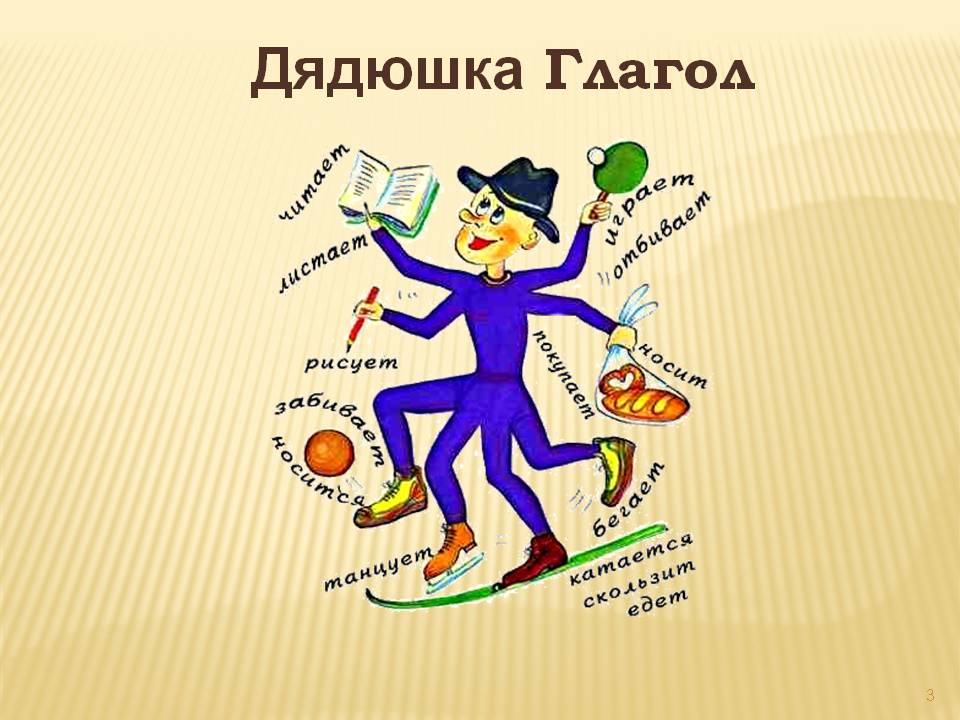 Глагол
Что без меня предметы?Лишь названья.А я приду – 
всё в действие придёт.Летит ракета, Люди строят зданья,Цветут сады, И рожь в полях растет.
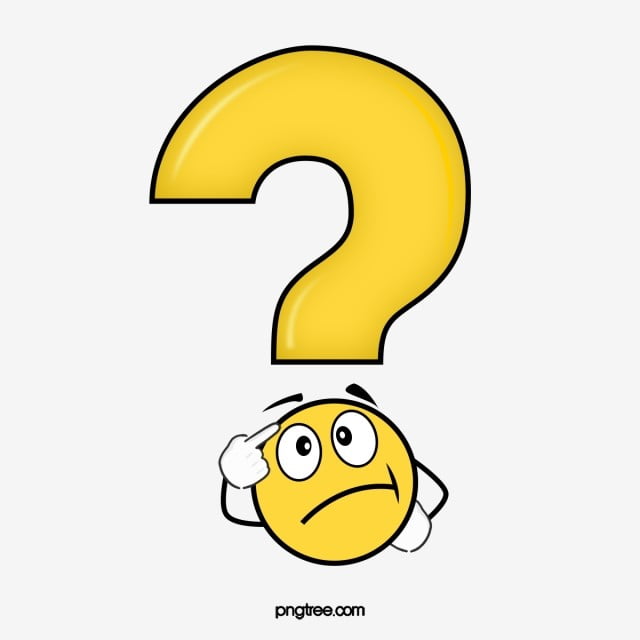 Глагол-           это самостоятельная         часть речи,         которая обозначает        действие предмета     и отвечает на вопросы        Что делать? Что сделать?            Что делает? Что сделает?
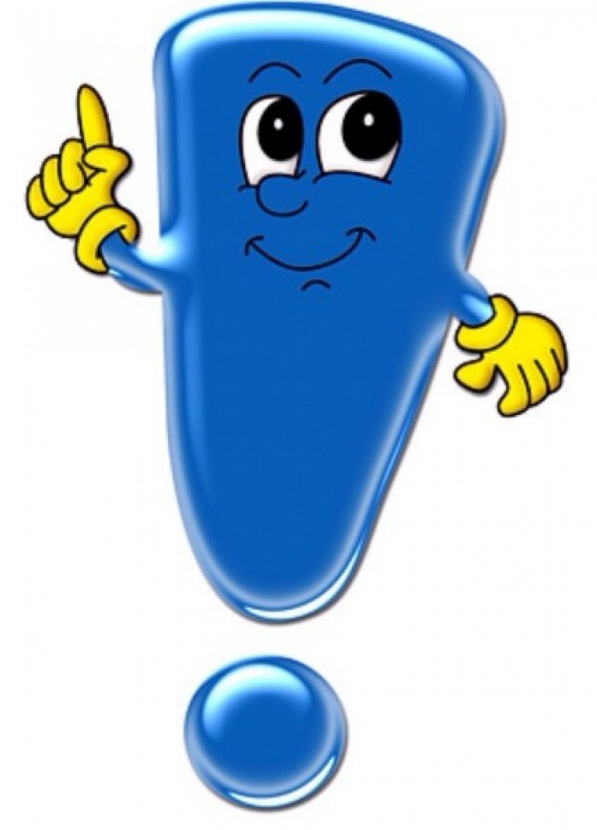 Общее грамматическое значение                      глагола – это
действие.
Действия, связанные 
с трудовой деятельностью:
Пилить
Рубить
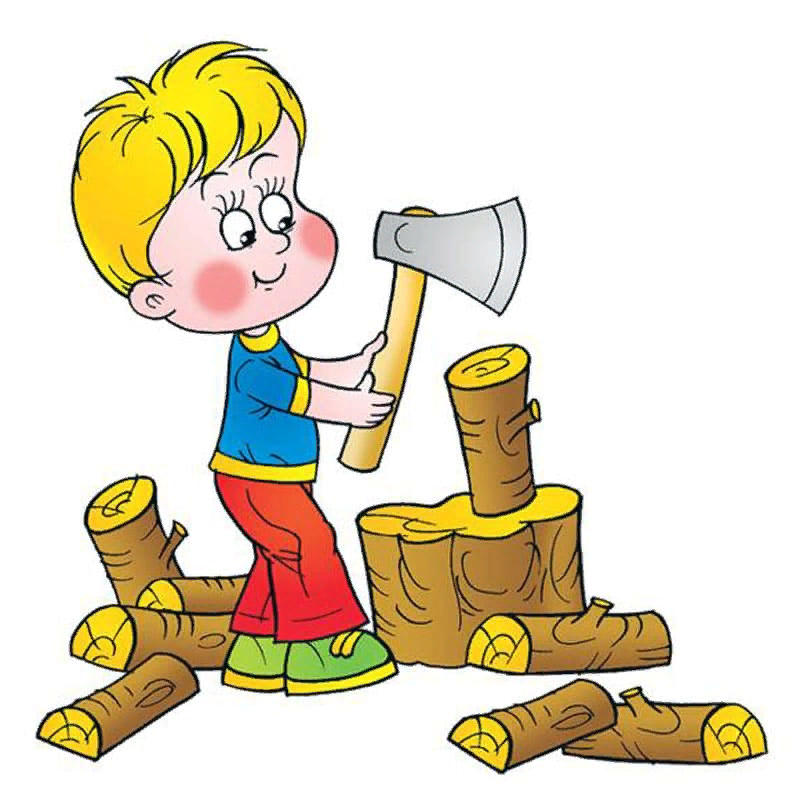 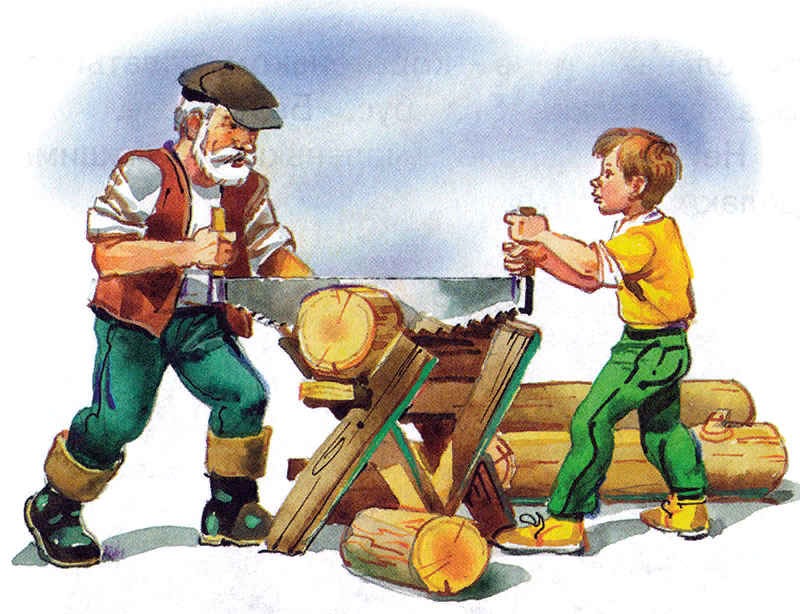 Действия, связанные с умственной и речевой деятельностью.
Думать
Размышлять
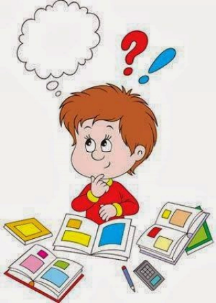 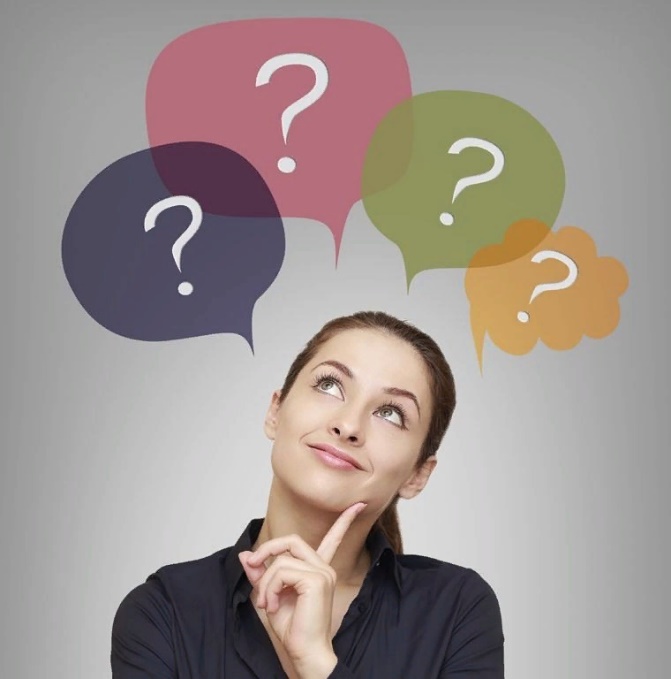 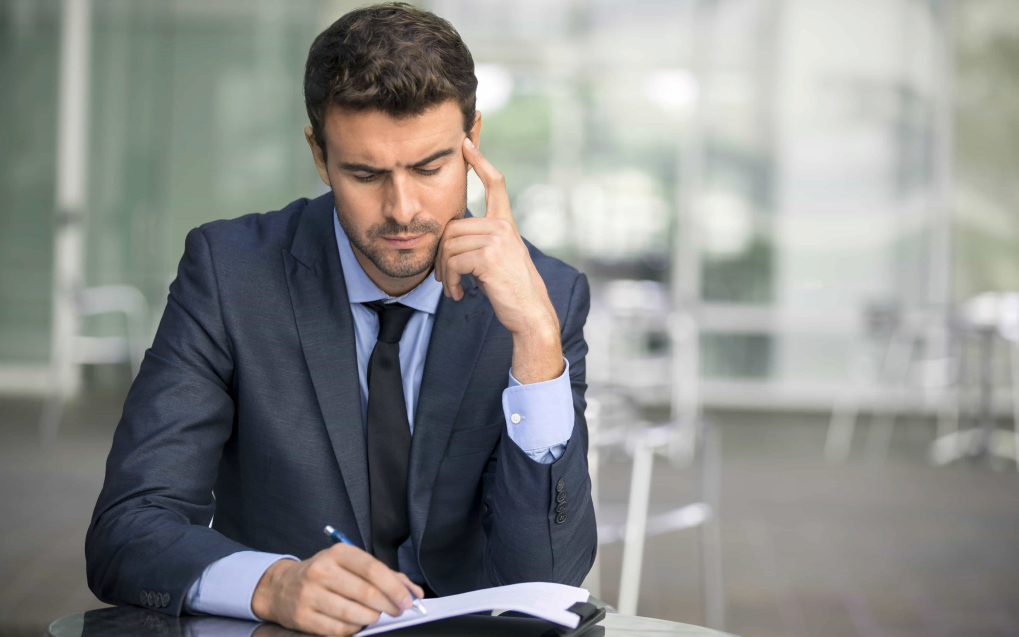 Действия, называющие движение в пространстве.
Лететь
Ехать
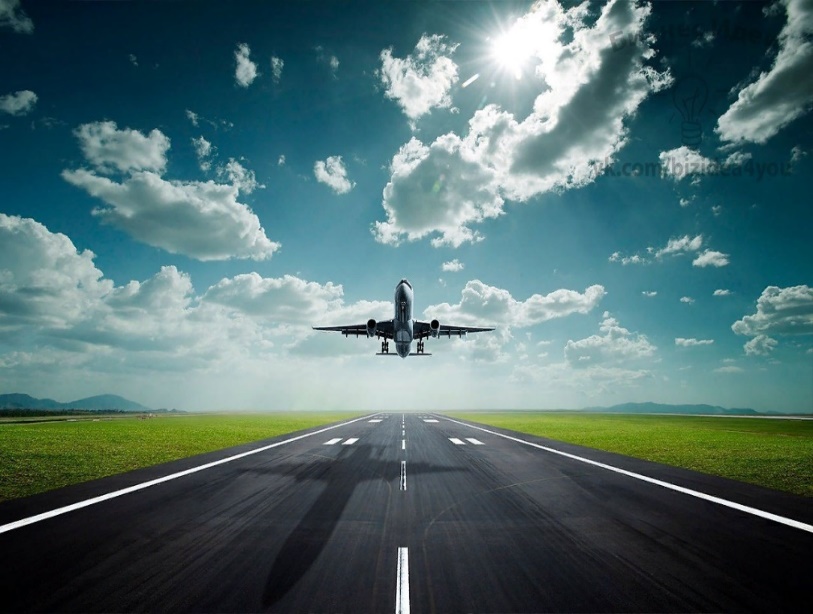 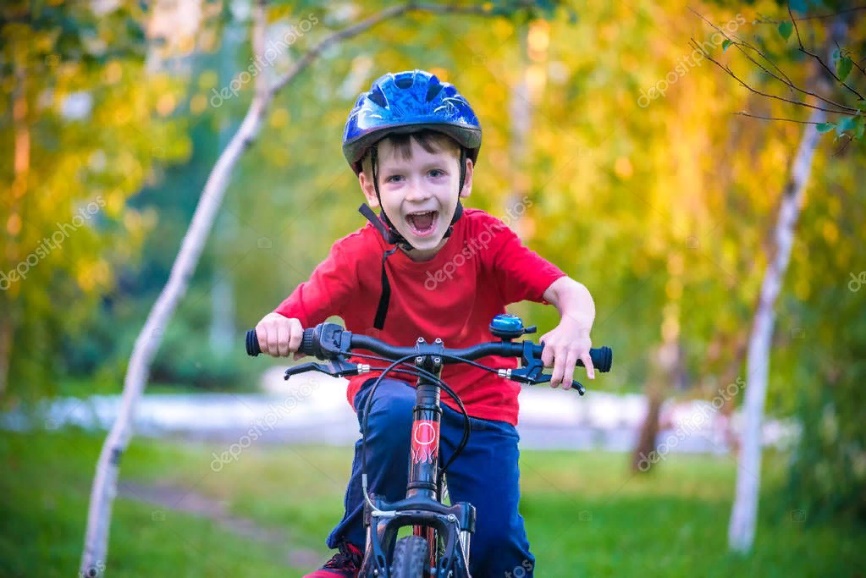 Действия, называющие различное состояние человека.
Огорчаться
Радоваться
Любить
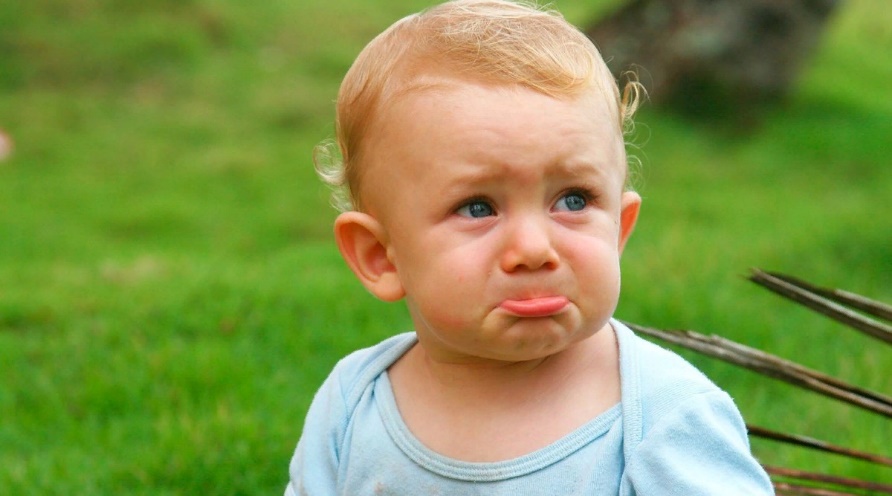 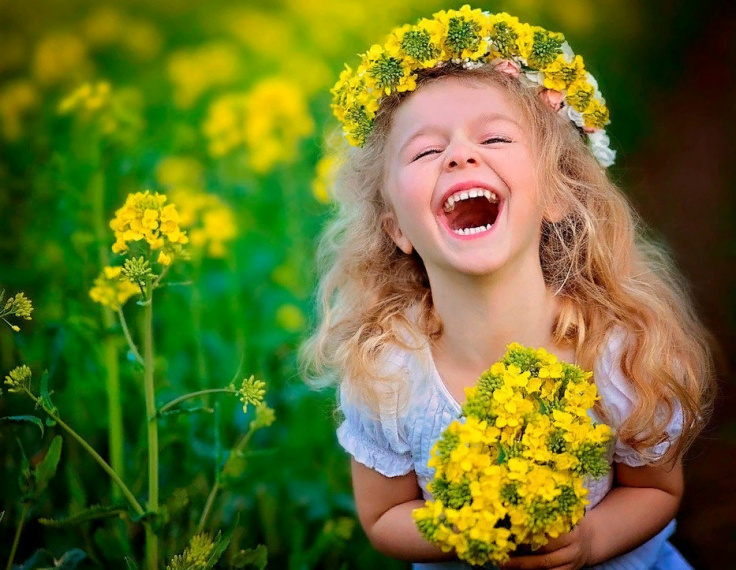 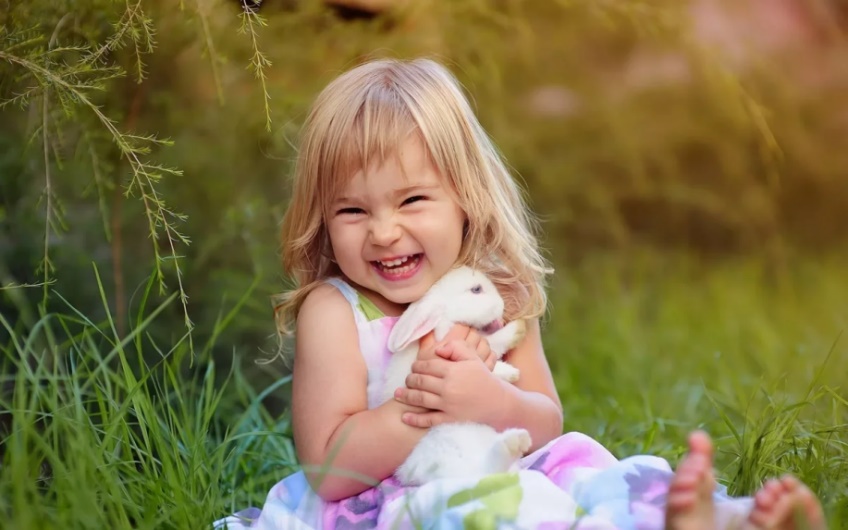 Действия, называющие то, что происходит в природе.
Вечереет
Рассветает
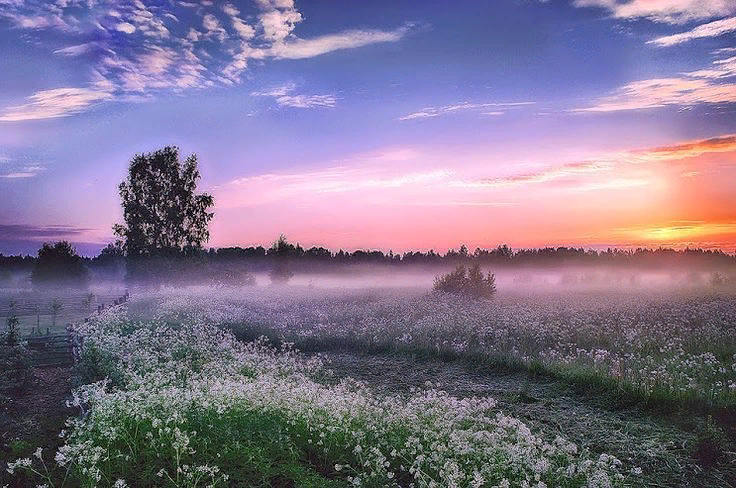 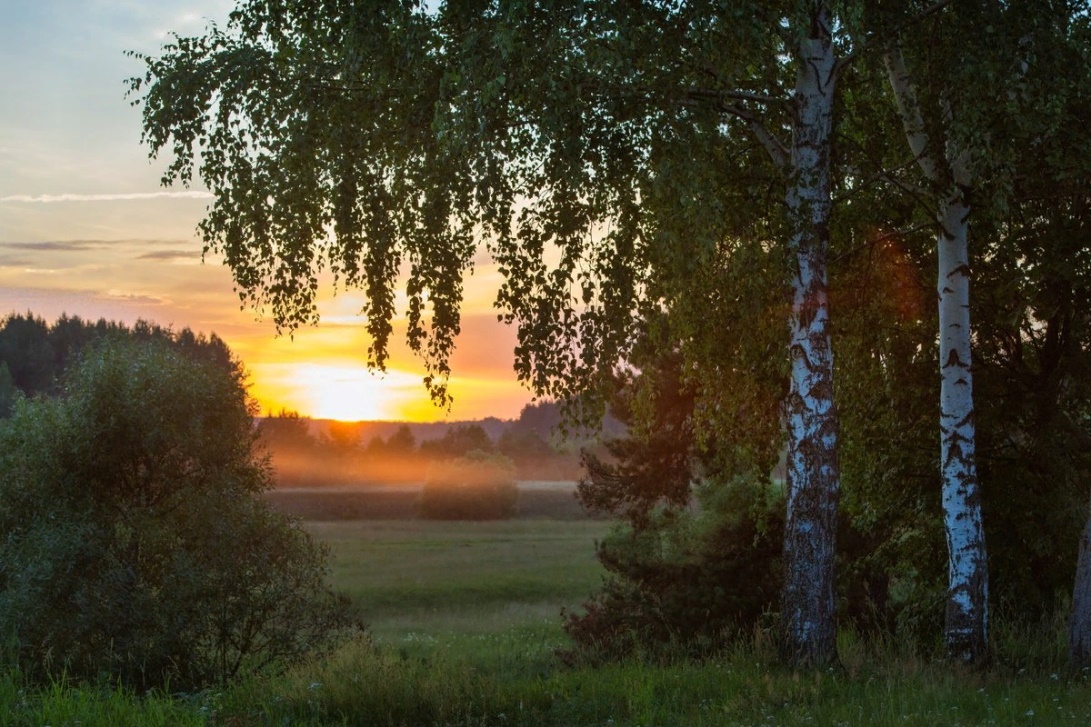 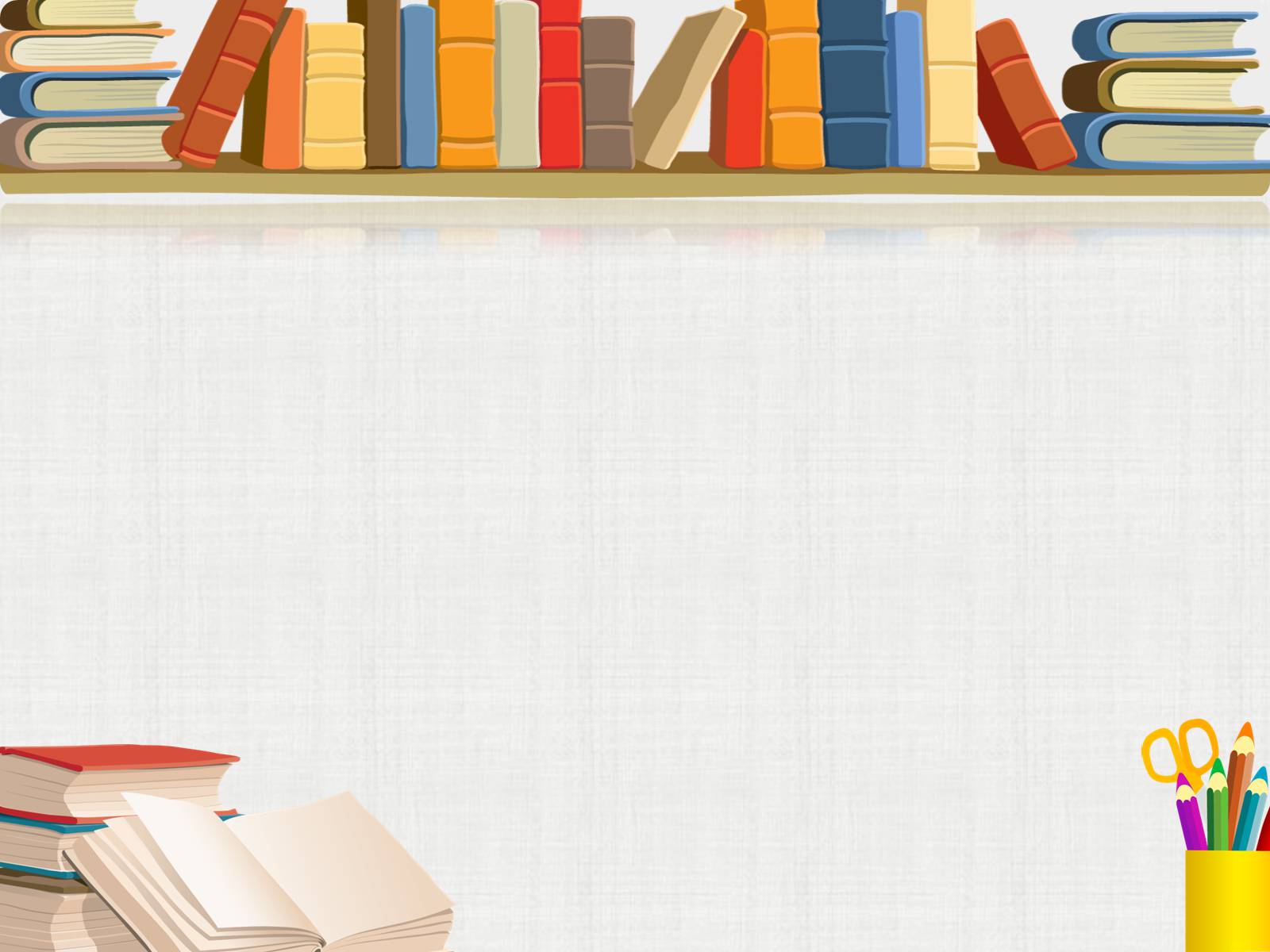 Спряжение — это изменение глаголов по лицам и числам  в настоящем и будущем времени
Постоянный морфологический признак глагола
Непостоянные признаки глагола
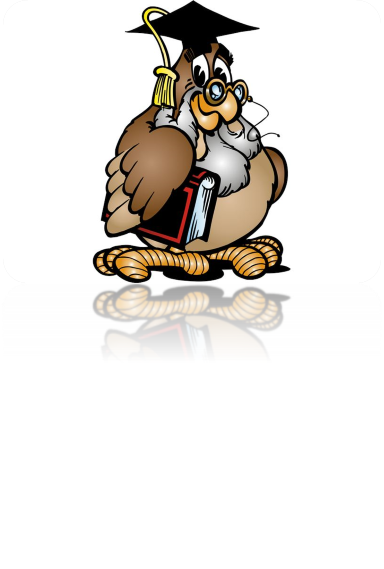 Число - единственное, множественное
Лицо  - 1, 2, 3 (если есть)
Род   - (если есть)
        мужской, женский, средний
Раскройте скобки, вставьте вместо точек пропущенные буквы, определите спряжение  глаголов.
Без  смелости  (не)  возьм…ш…  и  крепости.
Днем  раньше  посе…ш… - неделей  раньше  пожн…ш…
Глубже  вспаш…ш… - больше  хлеба  возьм…ш…
Волков  разбуд…ш… - и сам  (не)  усн…ш…
Самопроверка
Без  смелости  не  возьмёшь (I спр.) и  крепости.
Днем  раньше  посеешь (I спр.) - неделей  раньше  пожнёшь (I спр.).
Глубже  вспашешь (I спр.) - больше  хлеба  
возьмёшь (I спр.)
Волков  разбудишь  (II спр.) - и сам  не  
уснёшь  (I спр.)
Упражнение 82.
Спишите, вместо пропусков вставьте глаголы.
Мы __ с лесником по мелколесью. Кое-где __ маленькие круглые оконца-колодцы. – Родник, – __ лесник и __ ладонью прозрачную воду. 
   Из-под камня __ родник. Он __ в ручеёк, который весело __ на восток. Ручей __ и потом стремительно __ вниз. По склону горы он __ дальше. Несколько ручейков __ в один большой ручей, и он спокойно __ по равнине.
Мы шли с лесником по мелколесью. Кое-где попадаются маленькие круглые оконца-колодцы.
 – Родник, – говорит лесник и зачерпывает ладонью прозрачную воду. 
        Из-под камня течёт родник. Он превращается в ручеёк, который весело бежит на восток. Ручей звенит и потом стремительно скатывается вниз. По склону горы он льётся дальше. Несколько ручейков сливаются в один большой ручей, и он спокойно течёт по равнине.
– Родник впадает в реку, – сказал лесник, – а река течёт через матушку землю, через родину, кормит народ. Как складно звучит – родник, родина, народ. И все эти слова как бы родня между собой. 
                                           (По К.Г. Паустовскому.)
– Родник __ в реку, – __ лесник, – а река __ через матушку землю, через родину, кормит народ. Как складно __ – родник, родина, народ. И все эти слова как бы родня между собой.
Выпишите по два глагола I и II спряжения.
Выпишите по два глагола I и II спряжения.
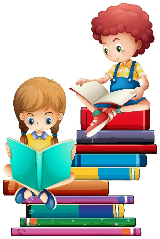 Упражнение 83.
Спишите, раскрывая скобки и вставляя
                    пропущенные буквы.
1. (Не)хотел котёнок мыт..ся – опрокинул он корытц.. . Часто умыва..т.. ся, а с водой (не)зна..т..ся. 2. (Не)лает, (не)кусает, а в дом (не)пускает. 3. Я старался (не)смотреть на него, но (не)мог (не)делать этого. 4. Я боялась (не)взлюбить его.
Не хотел
мыться
корытце
умывается
не знается
Не лает
не кусает
не пускает
не смотреть
не делать
не мог
невзлюбить
Упражнение 86.
Спишите, раскрывая скобки.
 Согласуйте глаголы с именами существительными.
 Глаголы поставьте в форме 
настоящего или прошедшего времени.
1. (Маленький) мышка (пискнуть и спрятаться). (Маленький) мышонок (пискнуть и спрятаться). 
2. (Огромный) животное (мелькнуть) между деревьями. Тень (огромный) животного (лечь) впереди нас. 3. Дети (играть) в саду. Детвора (играть) в саду. 4. Листья тихо (шелестеть). Листва тихо (шелестеть).
1. Маленькая мышка пищит и прячется.     Маленький мышонок пискнул и спрятался. 
2. Огромное животное мелькает между деревьями. Тень огромного животного легла впереди нас. 3. Дети играют в саду. Детвора играла в саду. 4. Листья тихо шелестят. Листва тихо шелестела.
Упражнение 88.
Спишите, вставляя пропущенные буквы. 
Укажите спряжение глаголов и
 выделите личные окончания.
Лиса Лисичка зимой мышку..т – мышей лов..т. Она встала на пенёк, чтобы подальше было видно, и слуша..т, и смотр..т: где под снегом мыш.. пискн..т, где сне.. чуть-чуть ш..в..льнёт..ся. Услыш..т, замет..т – кин..т..ся. Готово: попалась мыш.. в зубы рыж..й, пушист..й1 охотнице. 
(По Е. Чарушину.)
Лиса Лисичка зимой мышку ет – мышей лов ит . Она встала на пенёк, чтобы подальше было видно, и слуша ет , и смотр ит : где под снегом мышь пискн ет , где снег чуть-чуть шевельнётся. Услыш ит  , замет ит – кин ет ся. Готово: попалась мышь в зубы рыжей, пушистой1 охотнице. 
(По Е. Чарушину.)
I спр.
II спр.
I спр.
II спр.
I спр.
I спр.
II спр.
I спр.
II спр.
пушистой — слово из 3 слогов: пу-ши-стой. Ударение падает на 2-й слог.
п - [п]  - согласный, глухой, твёрдый          у - [у]  - гласный, безударный        ш - [ш] - согласный, глухой, твёрдый         и -  [ы]  -  гласный, ударный        с -  [с]  -  согласный, глухой, твёрдый         т -  [т]   -   согласный, глухой, твёрдый        о -  [а]  -   гласный, безударный         й - [й’] - согласный, звонкий, мягкий 
В слове 8 букв и 8 звуков.
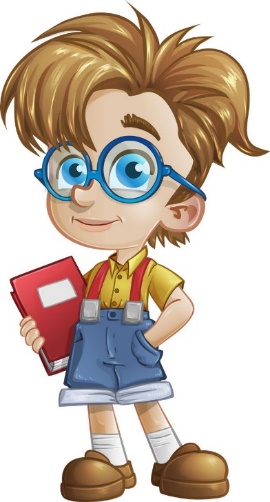 Сегодня на уроке
Мы повторили :

постоянные и непостоянные 
  морфологические признаки глагола .

Закрепили на практике
 пройденный материал.
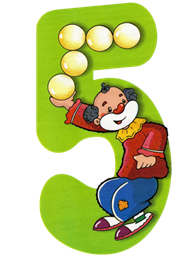 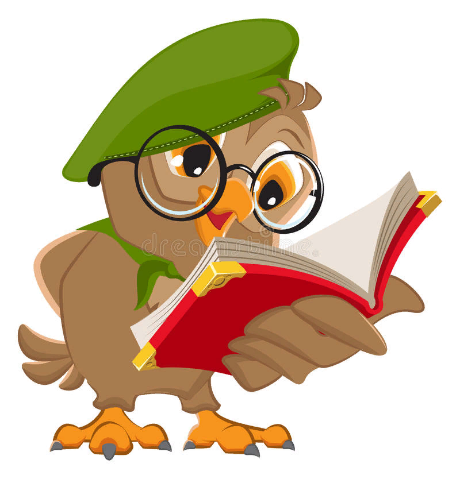 Задание.Выполнить упражнение 85.
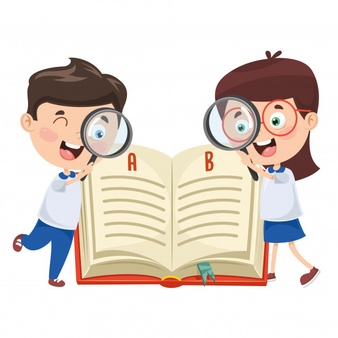